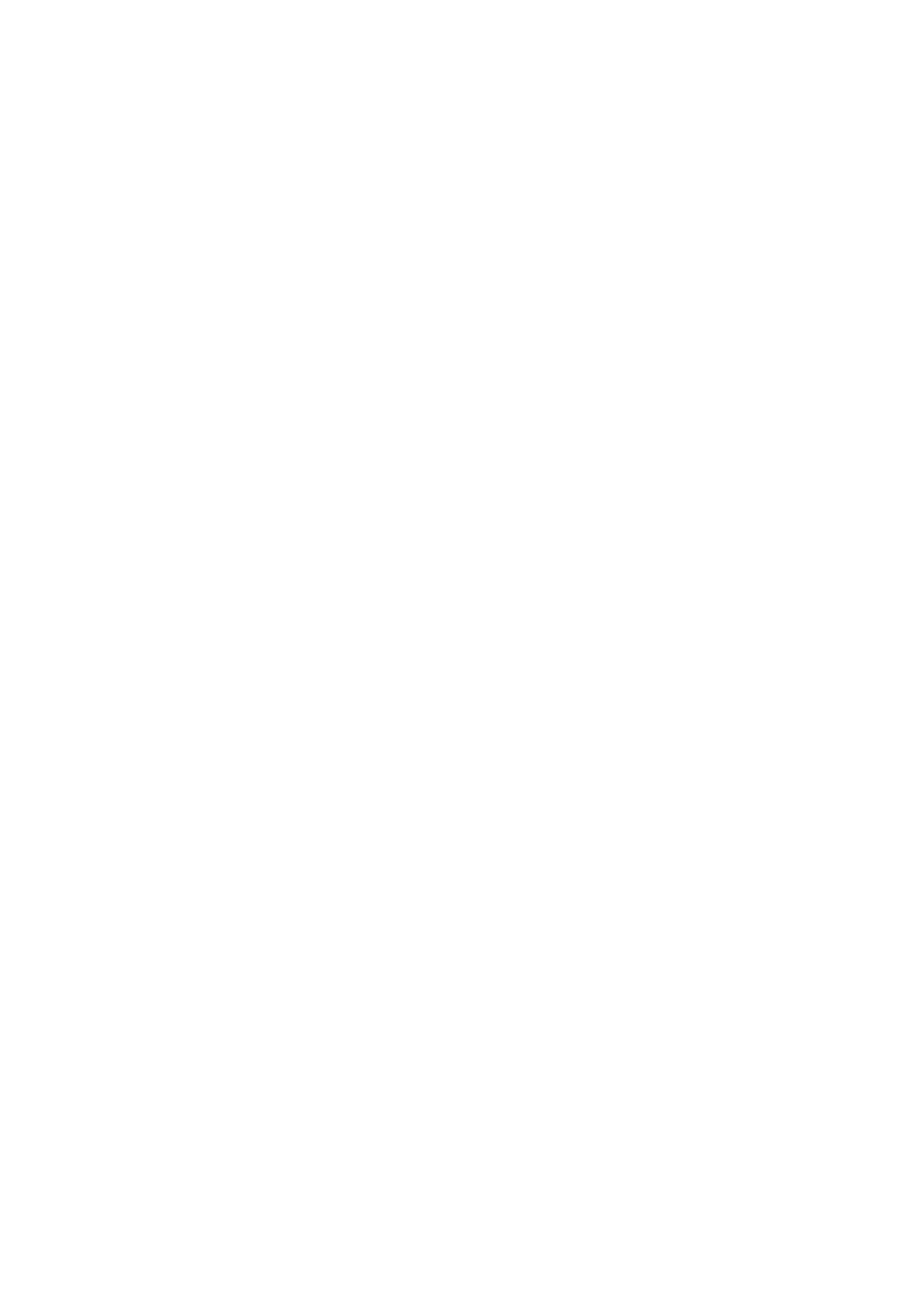 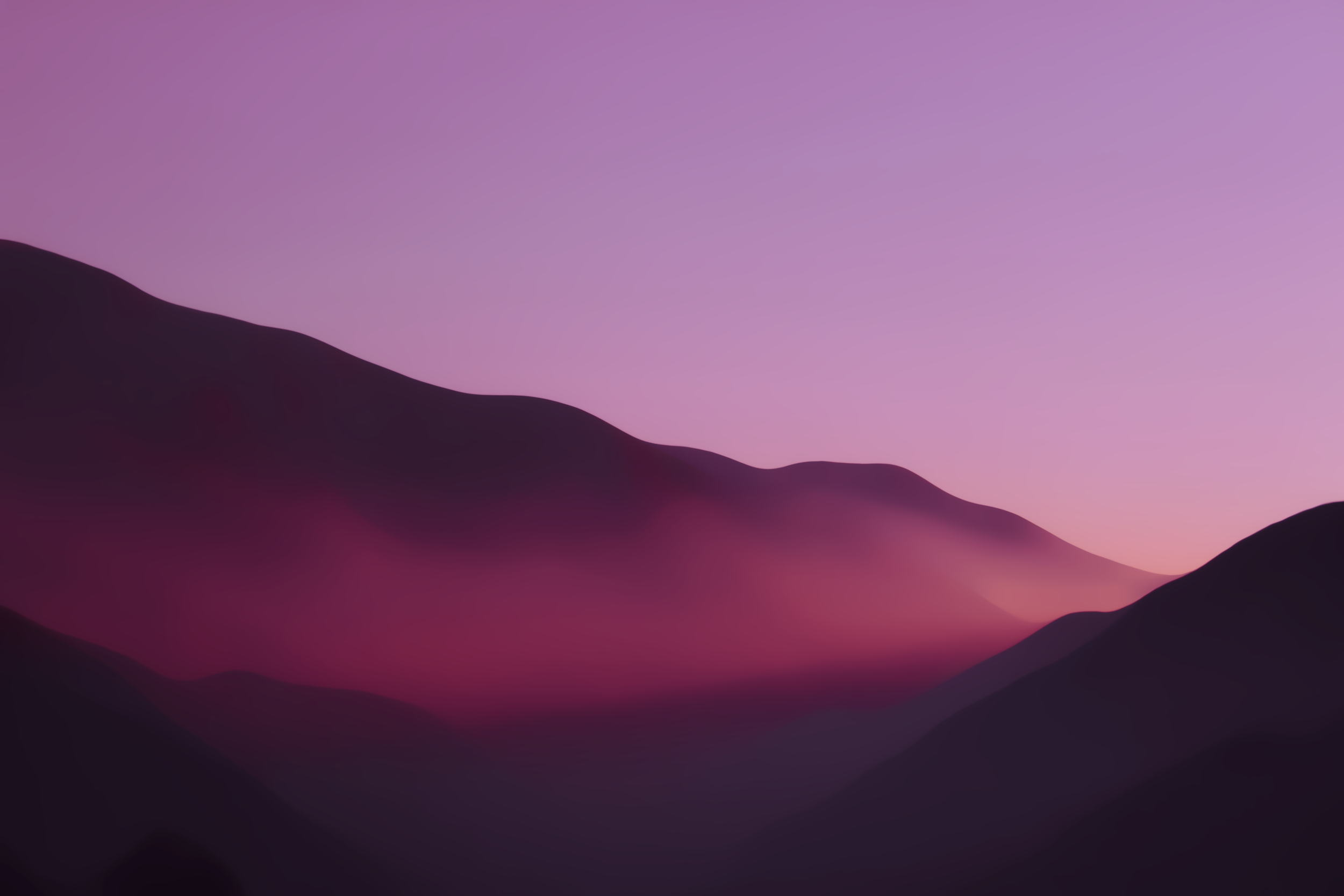 Kliendiüritused ja firmapeod –                       maksuga ja maksuta
					                                      
                                                                                                                                                             31.08.2021

                      
                                                                    Cuesta. Ületame teie mägesid õigusmaastikul!
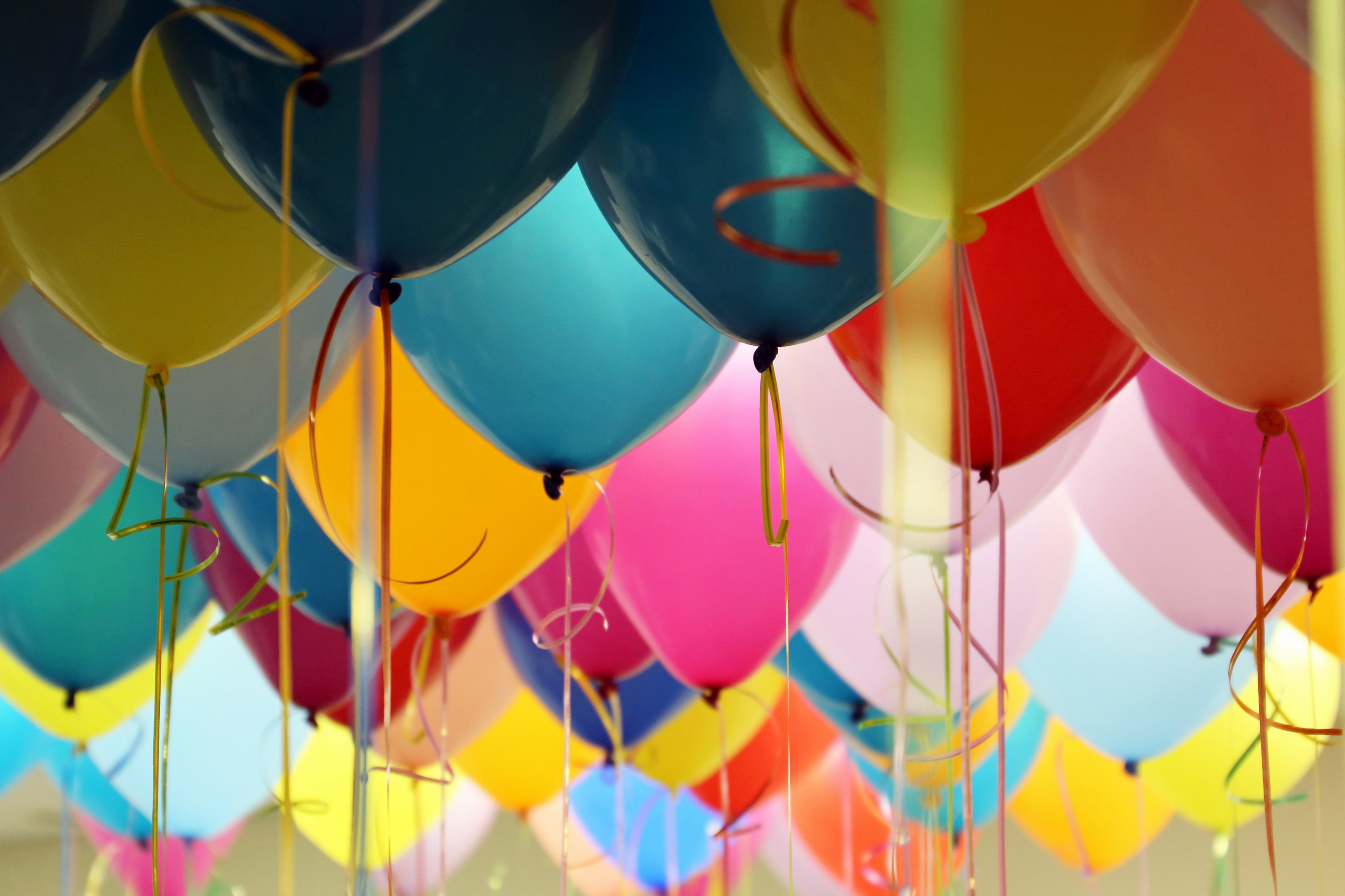 Ettekande teemad
Erisoodustuse maksustamise õiguslik regulatsioon ja põhimõtted. 

Mida firmapidude ja kliendiürituste korraldamisel silmas pidada? 

Kuidas jaguneb tõendamiskoormus maksuhalduri ja ürituse korraldaja (tööandja) vahel? 

Vastuvõtukulude maksuaspektid.
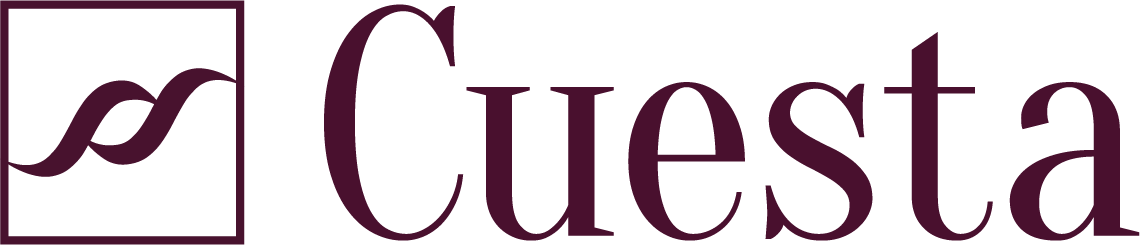 Erisoodustuse mõiste ja subjektid
Erisoodustus on igasugune kaup, teenus, loonustasu või rahaliselt hinnatav soodustus, mida antakse seaduse mõistes töötajale seoses töö- või teenistussuhtega, juriidilise isiku juhtimis- või kontrollorgani liikmeks olekuga või pikaajalise lepingulise suhtega, olenemata erisoodustuse andmise ajast (TuMS § 48 lg 4). 

Töötajaks seaduse tähenduses on lisaks töölepingu alusel töötavale isikule ka ametnik, juhtimis- või kontrollorgani liige, samuti füüsiline isik, kes müüb tööandjale kaupu pikema aja jooksul kui 6 kuud ning ka võlaõigusliku lepingu alusel töötav või teenust osutav füüsiline isik (TuMS § 48 lg 3). 

Tööandja tehtud erisoodustuseks loetakse ka eelnimetatud soodustused, mida tööandja annab eelnevalt nimetatud isiku abikaasale, elukaaslasele või otse- või külgjoones sugulasele või mida annab tööandjaga samasse kontserni kuuluv isik (TuMS § 48 lg 6).
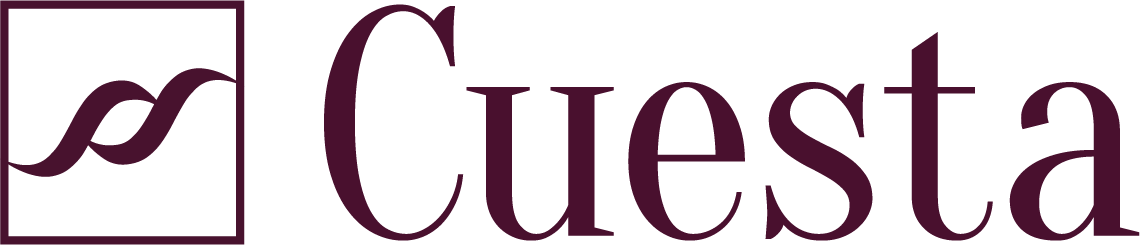 Erisoodustuse mõiste ja subjektid
Tööandja maksab tulumaksu ja sotsiaalmaksu töötajale tehtud erisoodustuselt (TuMS § 2 lg 2, § 48 lg 1; SMS § 2 lg 1 p 7). Erisoodustus on olemuselt saaja (töötaja) tulu, kuid erisoodustustelt maksude tasumine on erisoodustuste tegija (tööandja) kohustus. 

Erisoodustuse hinna määramise kord on kehtestatud rahandusministri 13.01.2011 määrusega nr 2. Erisoodustuse hinna määramisel lähtutakse üldjuhul erisoodustusena antud kauba või teenuse turuhinnast või töötaja kulude katmiseks makstud summast.

Et töötajale tehtud soodustust saaks kvalifitseerida maksustamisele kuuluva erisoodustusena, peab vastav hüve olema rahaliselt hinnatav ja seotud saaja töösuhtega. Nende asjaolude hindamine toimub praktikas konkreetse kaasuse põhiselt.
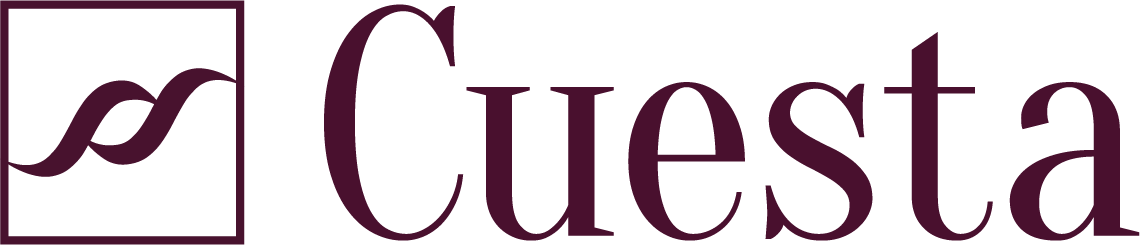 Ürituse koostamisel silmas peetavad asjaolud
Töötajale tehtud soodustuse kvalifitseerimisel erisoodustusena on oluline, kas kulutus on tehtud töötaja või tööandja huvides. Erisoodustuseks on sellised töötaja huvides tehtud kulud, mis ei ole otseselt vajalikud tööandja jaoks või mille vajalikkus või kasulikkus tööandja jaoks on teisejärguline, võrreldes töötaja kasuga (kohtupraktika). Erisoodustus on ka asja või teenuse tasuta üleandmine või müük turuhinnast madalama hinnaga. 

Erisoodustuse maksustamisel omab tähendust asjaolu, kas töötajad osalevad korraldaval üritusel tööülesannete täitmise raames või külalistena (nt lisaks klientidele ja koostööpartneritele). Tööülesandeid täites ei ole põhjust rääkida erisoodustusest. 

Kui üritus ei toimu tööajal, sellest osavõtu eest töötajaid eraldi ei tasustata ja üritusest osavõtt oli vabatahtlik, ei saa üritust pidada töötajate poolt tööandja huvides töökohustuse täitmiseks (kohtupraktika).
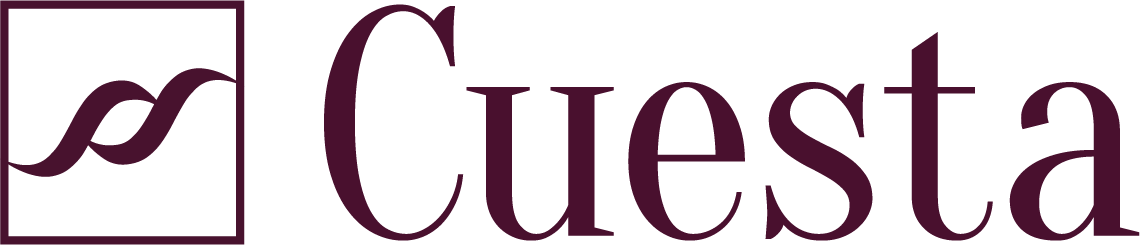 Ürituse koostamisel silmas peetavad asjaolud
Kui koolitusüritus sisaldab tööalaste ettekannete, arutelude jms kõrval ka meelelahutust, toitlustust ning majutust või mõnda neist, siis maksustatakse selliseid kulusid teatud ulatuses erisoodustusena, arvestades ürituse kava ja kulude olemust. Maksuhaldur kohaldab praktikas maksustamisel valdavalt proportsiooni 50/50. 

Muu hulgas hinnatakse maksustamise otsustamisel seda, kas: 

töötajatele info edastamiseks esineb vajadus korraldada pidulikumat laadi üritus;
vajaliku tööalase teabe edastamise eest nõutakse ürituse osavõtutasu maksmist;
üritusel osalemist käsitletakse eraldi tasustatava tööajana;
üritusel osalemine on tehtud töötajatele kohustuslikuks (kohtupraktika).
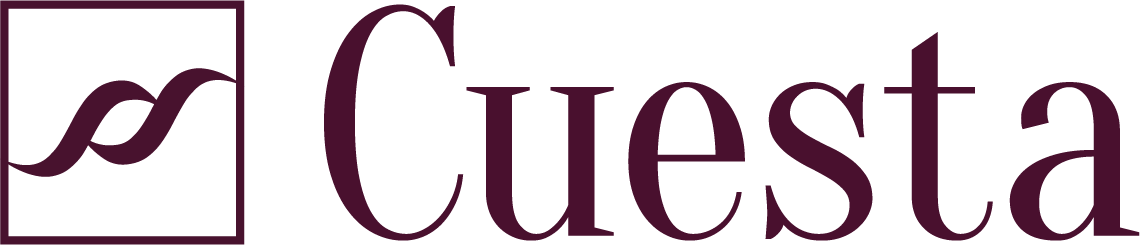 Ürituse koostamisel silmas peetavad asjaolud
Oluline on ka see, kuidas töötajad ise üritust käsitlevad – lisaks ürituse kavas, kutses vms dokumentides kajastatule peaksid töötajad tundma, et üritusel osalemine on osa nende töökohustustest. Maksukontrolli käigus võib maksuhaldur töötajatelt seletusi võttes selle kohta küsida.

Üksnes oma töötajatele korraldatud meelelahutuslikku laadi üritused (nt ettevõtte suve- ja talvepäevad, sünnipäeva tähistamine jms), kus tööga seotud teemasid ei käsitleta, kuuluvad kõik töötajatele tehtud soodustusena vaadeldavad kulud maksustamisele erisoodustusena. 

Meelelahutusliku külje kõrval tööalaseid teemasid sisaldava ürituse puhul võib teatud juhtudel tulla kõne alla töötajate toitlustamiskulude välistamine erisoodustuse alt (kui töötajatel ei ole võimalik minna ise sööma ürituse asukoha tõttu või ei ole see võimalik mõistliku ajakuluga).
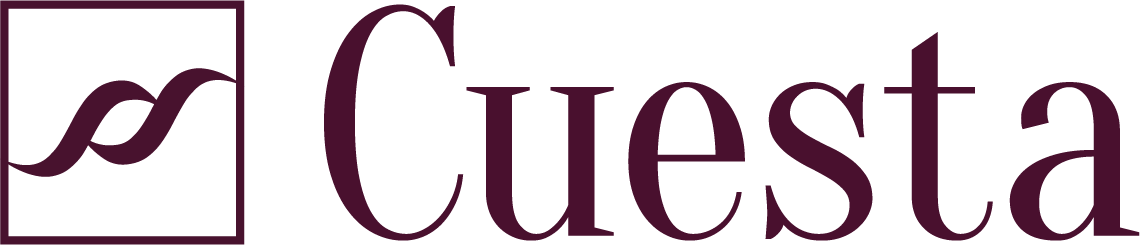 Ürituse koostamisel silmas peetavad asjaolud
Kui mitmepäevase ürituse päevakava on tööandja ettevõtlusega seotud (töötulemuste kokkuvõte, ideede arutelu, ajurünnak jms) ning üritusele minek ja tulek toimub tööajal, siis võivad majutuskulud olla vaadeldavad erisoodustusena maksustamisele mittekuuluvatena. Erisoodustuseks on sellisel juhul kulud, mida tehakse ürituse raames (nt õhtusel ajal) meelelahutuseks, alkohoolsete jookide ostmiseks, sauna rentimiseks jms.

Kui töötajad maksavad ise ürituse meelelahutusliku poolega seotud kulud kinni (nt alkohoolsete jookide hind, sauna või lõbusõidukite rent jms), siis sellised hüvitatud kulud erisoodustusena maksustamisele ei kuulu.
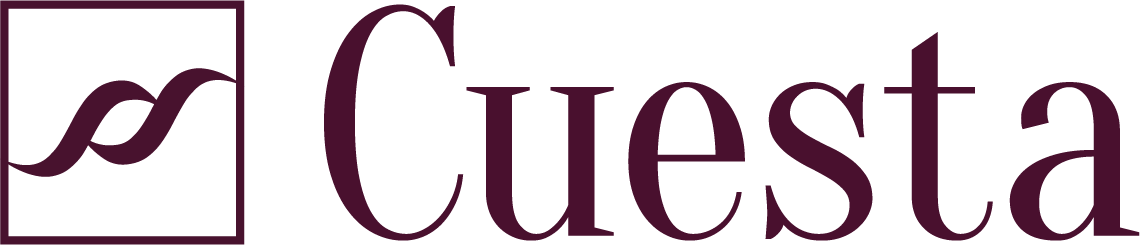 Ürituse koostamisel silmas peetavad asjaolud
Selleks, et ürituse korraldamisega seotud kulusid optimeerida, on tööandjal soovitatav toimida järgmiselt:

koosta üritusele kutsutud töötajate ja klientide nimekiri ning tee hiljem märge nende kohta, kes kutsututest üritusel osalesid;

koosta ürituse kava, kus on kirjas arutelude, ettekannete ja neile järgnevate meelelahutuslike ettevõtmiste sisu, alusaeg, kestvus ja võimalusel ka läbiviija;

märgi ürituse kava juures tööalaste arutelude ja ettekannete juures ka nende pealkiri ja eesmärk, et hõlbustada nende sisu kindlakstegemist;

palu üritusega seoses väljastatavatel kuluarvetel kuluobjektid võimalikult detailselt välja tuua (nt eristada seminariruumide rent saunamaja rendist, alkohoolsed joogid joogiveest jms).
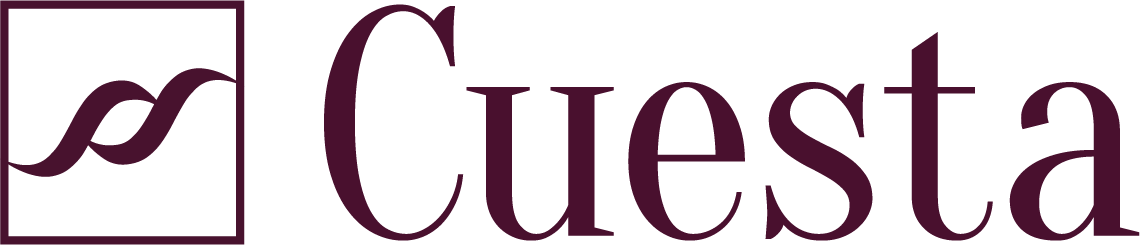 Tõendamiskoormus erisoodustuse tuvastamisel
Maksuotsuses määratud maksusumma vaidlustamise korral lasub maksukohustuslasel kohustus tõendada, et maksusumma määrati valesti. Maksuhalduril on tõendamiskoormus nende tõendite osas, mida valdab ainult maksuhaldur (MKS § 150). 

Maksuhaldur ei pea ürituse korraldamiseks tehtud kulutuste seotust ettevõtlusega hindama nendest aspektidest, mida maksukohustuslane ise maksukontrolli käigus esile ei too. Nende väljatoomine alles maksuotsuse vaidlustamisel võib kaasa tuua nende mittearvestamise (kohtupraktika). 

Pelgalt asjaolu, et ettevõtte töötajaid viibib kliendiüritusel rohkem kui külalisi, ei ole aluseks üritusega seotud kulude klassifitseerimiseks erisoodustuseks, kui maksukontrolli käigus ei ole kindlaks tehtud töötajatele soodustuse tegemine (kohtupraktika).
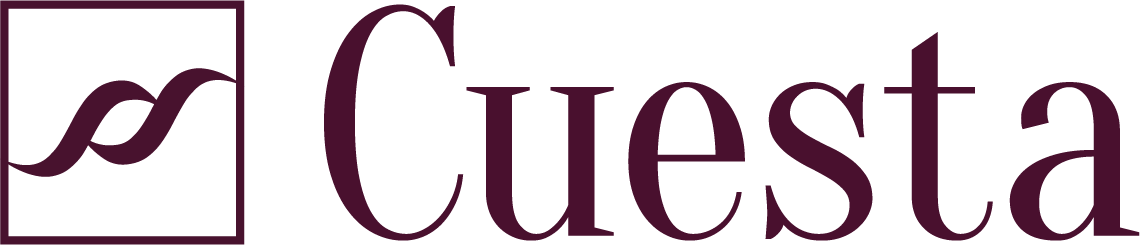 Tõendamiskoormus erisoodustuse tuvastamisel
Selleks, et vältida ürituse kulude erisoodustusena maksustamisel sageli rakendatavat proportsiooni 50/50, tuleks kulusid võimalikult suures ulatuses ja täpselt dokumenteerida, et veenda maksuhaldurit kulude seotuses ettevõtluse või koolitusega ja seeläbi teistsuguse proportsiooni kohaldamise vajaduses (kohtupraktika). 

Maksuhaldur peab maksukontrolli käigus tuvastama ja maksuotsuses välja tooma, millise rahaliselt hinnatava hüve üritusel viibivad töötajad tööandjalt said. Seejärel tuleb kulude maksustamise seisukohalt kindlaks teha üritusel osalenud töötajate osakaal ja neile pakutud soodustused (kohtupraktika).

Maksuotsuse õiguspärasust hinnatakse kohtus selle tegemise aja seisuga, mistõttu tuleb maksuhaldurile maksustamist puudutavad asjaolud avaldada reeglina maksukontrolli käigus.
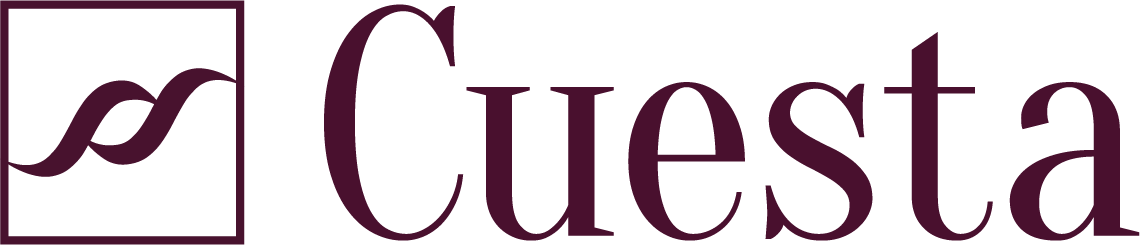 Vastuvõtukulude maksustamine (TuMS § 49)
Residendist juriidilise isiku puhul ei maksustata tulumaksuga väljamakseid seoses külaliste või koostööpartnerite toitlustamise, majutamise, transpordi või meelelahutusega (vastuvõtukulud) kuni 32 euro ulatuses kalendrikuus. 

Tulumaksuga ei maksustata tulumaksusoodustusega MTÜ-de, SA-te ja usuliste ühenduste nimekirja kantud isiku eelnevalt loetletud väljamakseid.

Residendist juriidiline isik, kes teeb isikustatud sotsiaalmaksuga maksustatud väljamakseid, võib teha kalendrikuus tulumaksuvabalt seoses külaliste või koostööpartnerite toitlustamise, majutamise, transpordi või meelelahutusega väljamakseid üldsummas kuni 2% ulatuses tema poolt samal kalendrikuul tehtud isikustatud sotsiaalmaksuga maksustatud väljamaksete summast.
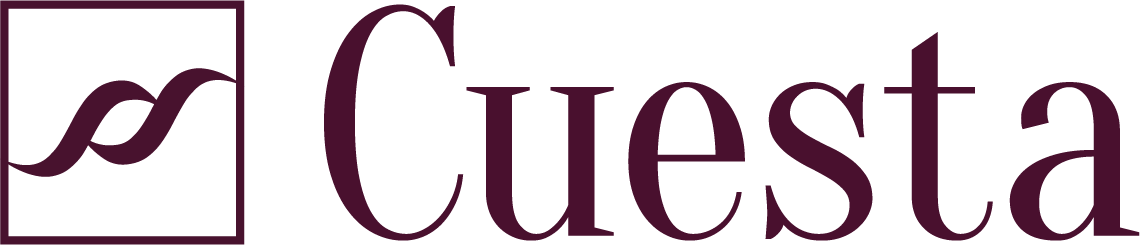 Vastuvõtukulude maksustamine (TuMS § 49)
MTÜ ja SA koostööpartnerina käsitatakse ka füüsilist isikut, kes oma vabast ajast ja tasu saamata osaleb MTÜ või SA tegevuses (nn vabatahtlik). Isiku selline vabatahtlik tegevus seisneb põhiliselt teiste abistamises avalikes huvides ja ühiskonna heaks. Vabatahtlike võrdsustamine külaliste või koostööpartneritega võimaldab teha eelkõige kulutusi meelelahutusele ja toitlustamisele, nt korraldada nende meelespidamiseks tänuüritusi.

Tulumaksuga ei maksustata tulumaksusoodustusega MTÜ-de, SA-te ja usuliste ühenduste nimekirja kantud isiku vastuvõtukulusid, kui need tehakse seoses isiku põhikirjalise tegevusega. 

Kui residendist juriidiline isik kalendriaasta mõnel kuul ei tee eelnevalt loetletud väljamakseid, või teeb neid seaduses sätestatud maksuvabast piirmäärast vähem, on tal sellel ja järgmistel kuudel kuni kalendriaasta lõpuni õigus teha nende väljamaksete summeeritud ümberarvestus.
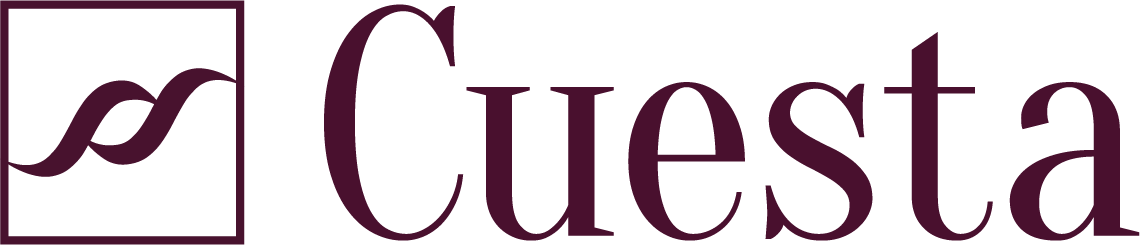 Vastuvõtukulude maksustamine (TuMS § 49)
Maksustamisele kuuluvad ka vastuvõtukulud, mida mitteresident teeb püsiva tegevuskoha kaudu või arvel, sõltumata sellest, kas külaliseks või koostööpartneriks on resident või mitteresident. Viimati nimetatud isikutena käsitletakse ka mitteresidendi peakontori või muu väljaspool Eestit asuva struktuuriüksuse esindajaid.

Vastuvõtukulude maksustamisel ei oma tähendust kulude tegemise koht – töötaja poolt välislähetuses tehtud vastuvõtukulusid (nt ärilõuna kliendiga) käsitletakse vastuvõtukuludena TuMS § 49 tähenduses, mitte lähetusega seotud kuludena.

Tööandja poolt töötajale (TuMS § 48 lg-te 3 ja 6 tähenduses) tehtud kingitused, kulud toitlustamisele või meelelahutusele vms maksustatakse TuMS § 48 alusel erisoodustusena ja deklareeritakse vormi TSD lisal 4.
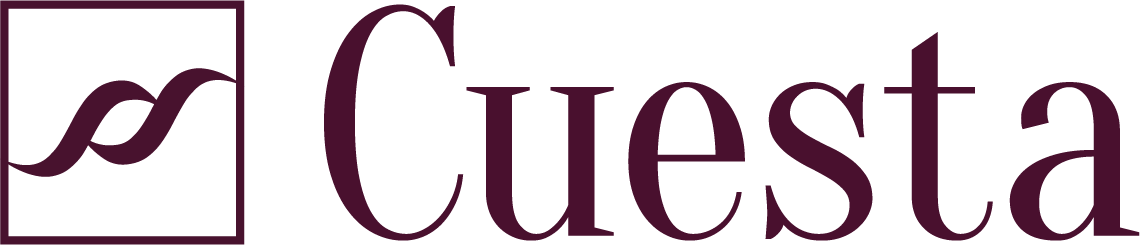 Vastuvõtukulude maksustamine (TuMS § 49)
TuMS § 49 alusel maksustatakse ja TSD lisal 5 deklareeritakse ülejäänud füüsilistele isikutele tehtud kingitused, annetused ja vastuvõtukulud. 

Kui MTÜ või SA töötaja või juhatuse liige on samal ajal ka vabatahtlik, siis maksustamisel käsitatakse neid töötajana TuMS § 48 lg 3 tähenduses.

Kui töötaja tegeleb vastuvõtu korraldamisel oma tööülesannetega (nt bussijuht sõidutab külalisi), siis ei saa tööülesannete täitmisega seotud kulutusi käsitleda erisoodustusena ega ettevõtlusega mitteseotud kuludena.

Kui üritus korraldatakse töötajatele, kuid seal osaleb ka külalisi, siis tuleb kulud jaotada töötajate ja külaliste vahel vastavalt osalejatele ning sellest lähtuvalt  maksustada. Töötajatele tehtud kulutused maksustatakse erisoodustusena.
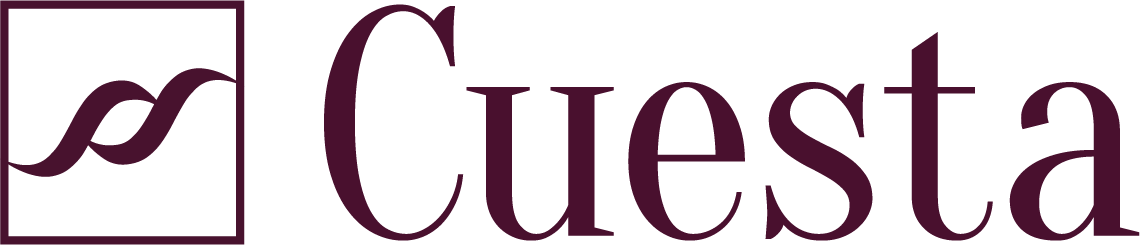 Vastuvõtukulude maksustamine (TuMS § 49)
Üritusel osalevate külaliste puhul on vaja eristada tehtud kingitused, kantud vastuvõtukulud ja kulud, mida ei saa nendena käsitleda, kuid mis võivad olla ettevõtlusega mitteseotud kulud. Viimased maksustatakse TuMS § 51 alusel.

Vastuvõtukulude maksustamisel tuleb arvestada ürituse eesmärgiga – kelle huvides ja kelle jaoks üritus eeskätt mõeldud on. Kui töötajad täidavad üritusel töökohustusi (nt suhtlevad klientidega müügitöö eesmärgil), siis ei ole tegemist töötajatele hüve pakkumisega ehk erisoodustusega TuMS § 48 tähenduses ja vastuvõtuga seotud kulud maksustatakse TuMS § 49 alusel.

Kui ürituse olemus ja iseloom ei võimalda töötajatel sellel tööülesandeid täita (nt ühine teatri- või kontserdikülastus), siis loetakse üritusele tasuta sissepääs (ostetud pilet) erisoodustuseks ja maksutatakse vastavalt.
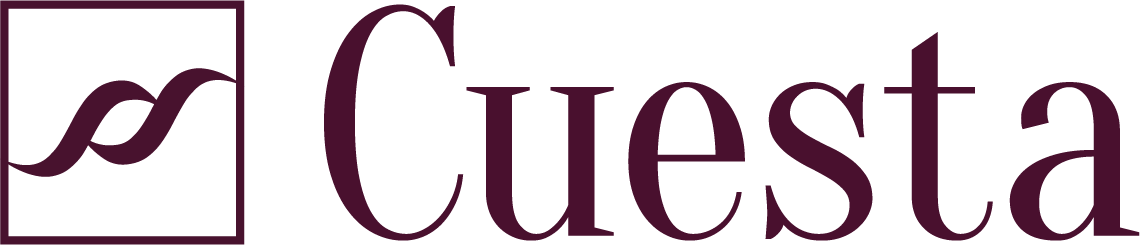 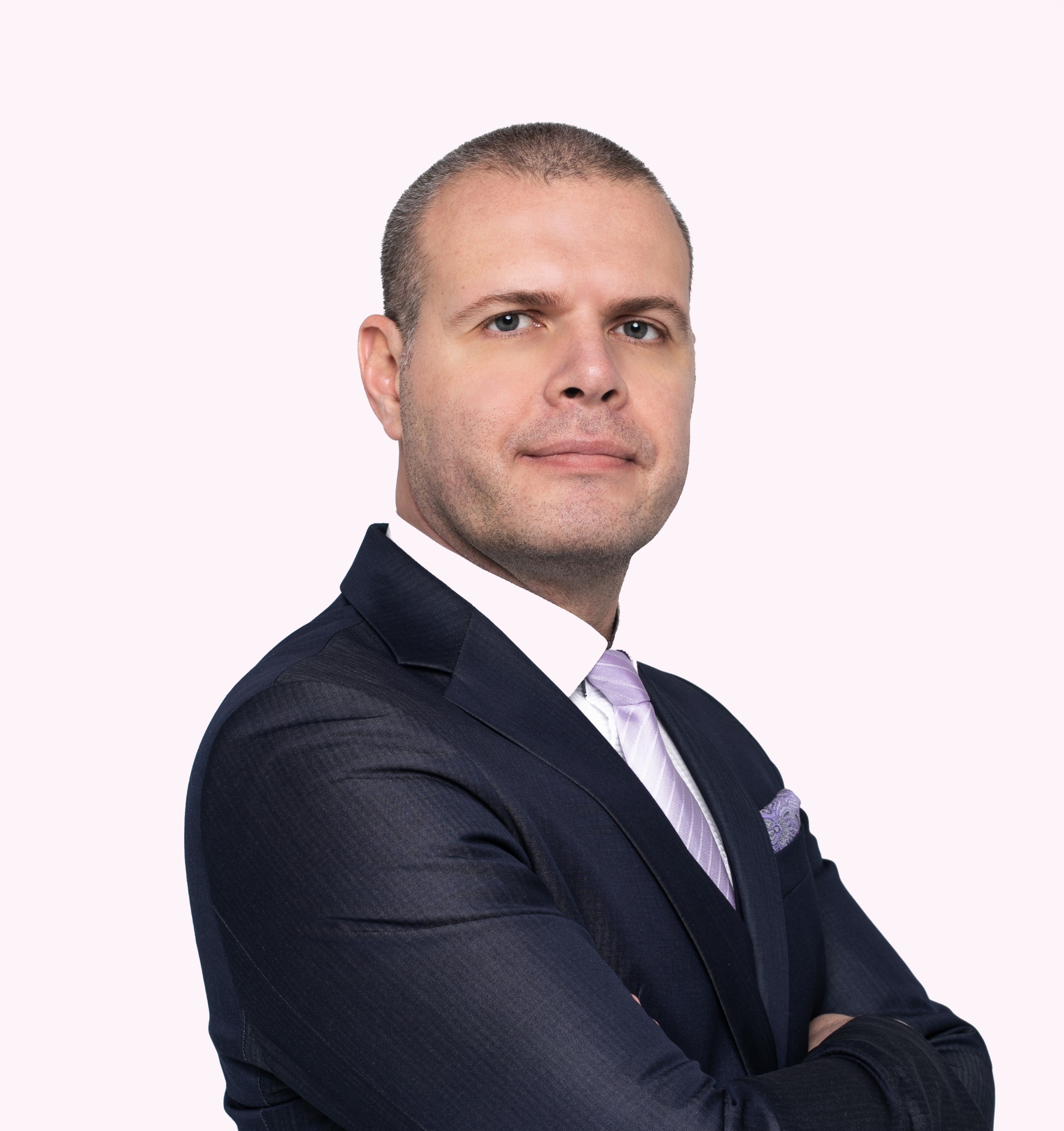 KONTAKTID
                                                               ________________________________
Jaak Siim
Vandeadvokaat, partner
E-post: jaak.siim@cuesta.ee 
Telefon: +372 52 14 613

Cuesta Advokaadibüroo OÜ
Aadress: Rävala pst 2, 10145 Tallinn, 7. korrus
Telefon: +372 655 5052 
E-post: info@cuesta.ee
Veebileht: www.cuesta.ee
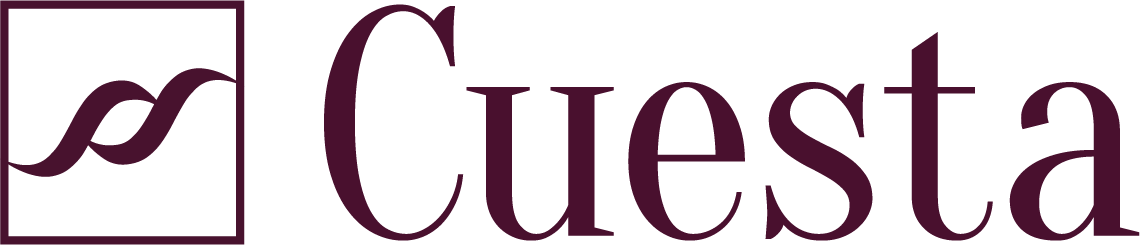 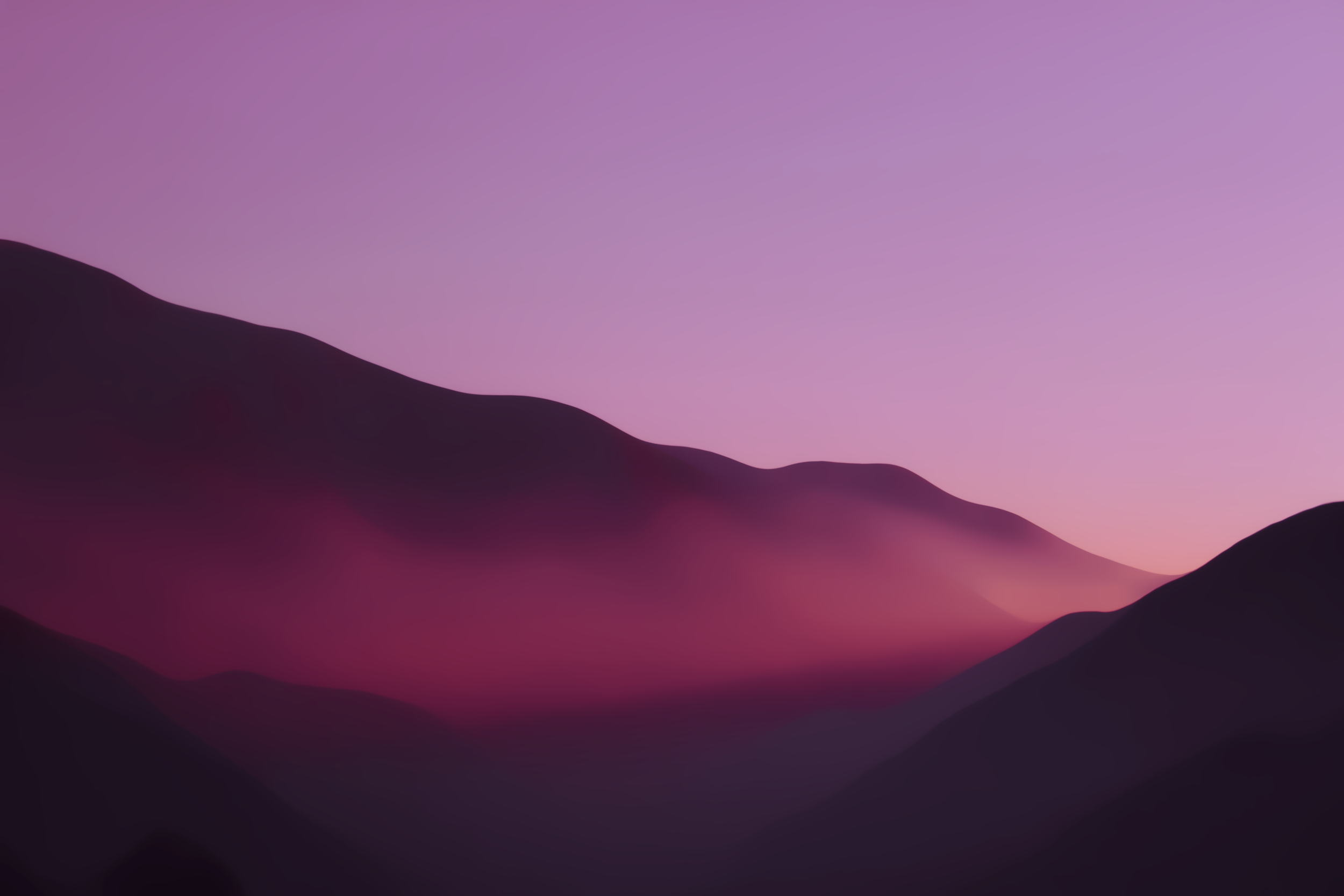 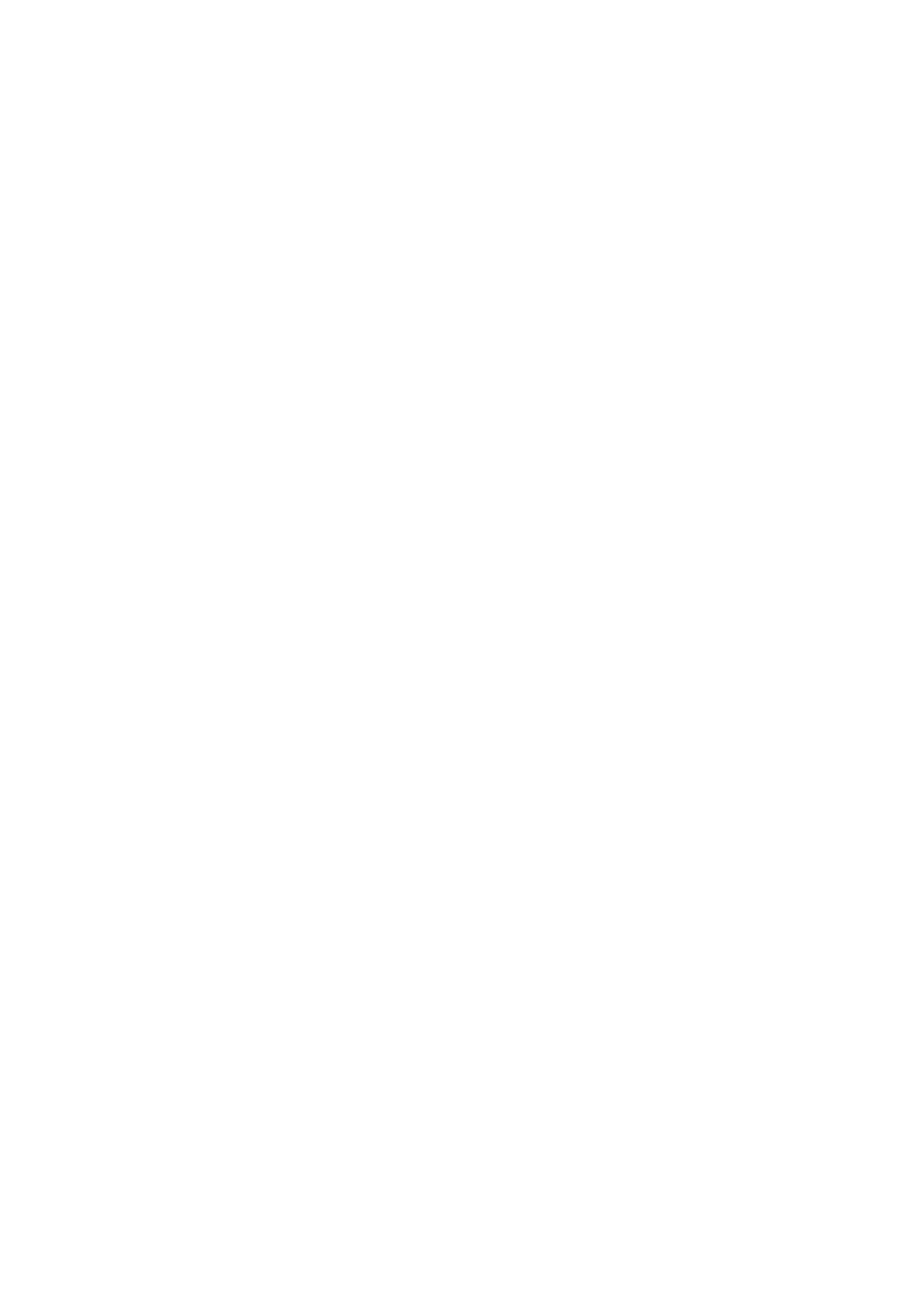 Tänan tähelepanu eest!